Cell Membrane AKA Plasma Membrane, Phospholipid Bilayer, Semi Permeable.
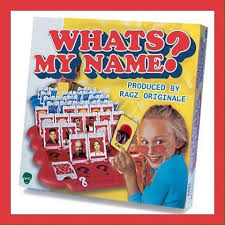 Made up of 3 organic molecules: - Lipids- Proteins- CarbohydratesOnly allows certain molecules to pass through while blocking others out.
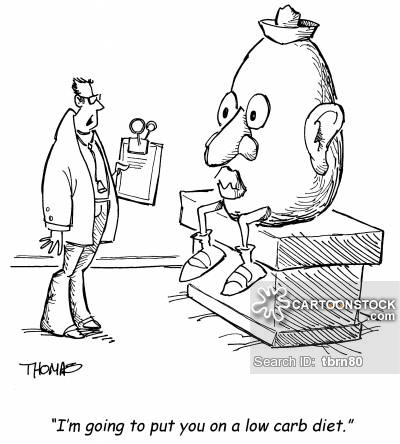 Structure of Phospholipids
Hydrophilic, Water-Loving, & Polar
Phospholipids contain……. 
hydrophilic phosphate head &
2 hydrophobic fatty acid tails
Hydrophobic, Water-Fearing, & Non-Polar
Phospholipid Bilayer
Forms due to the polarity of the phospholipids
- Phosphate heads (polar)
-> Close to the water of the cytoplasm and/or water inside the cell  
-> Face outward
- Fatty acid tails 
-> Face inward to avoid being near water
-> Creates a barrier b/w inside and outside of the cell
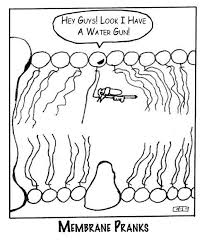 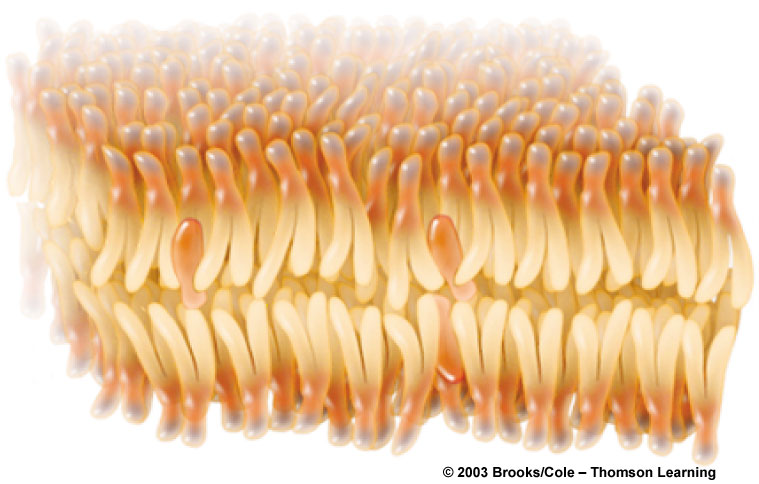 one layer
of phospholipids
one layer
of phospholipids
Phospholipid Bilayer
Phosphate heads
Fatty acid tails
Phosphate heads
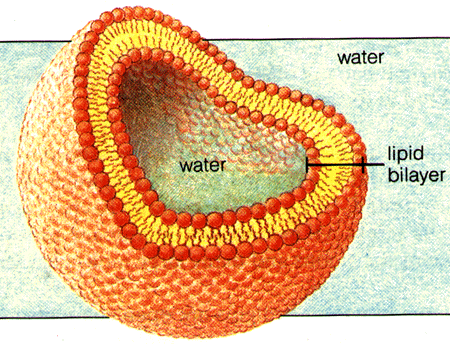 Homeostasis
Maintaining a constant internal balance.
Plants and animals regulate things like: pH, temperature, water, salts, glucose, etc.
The cell constantaly controls what goes into and out of the cell.
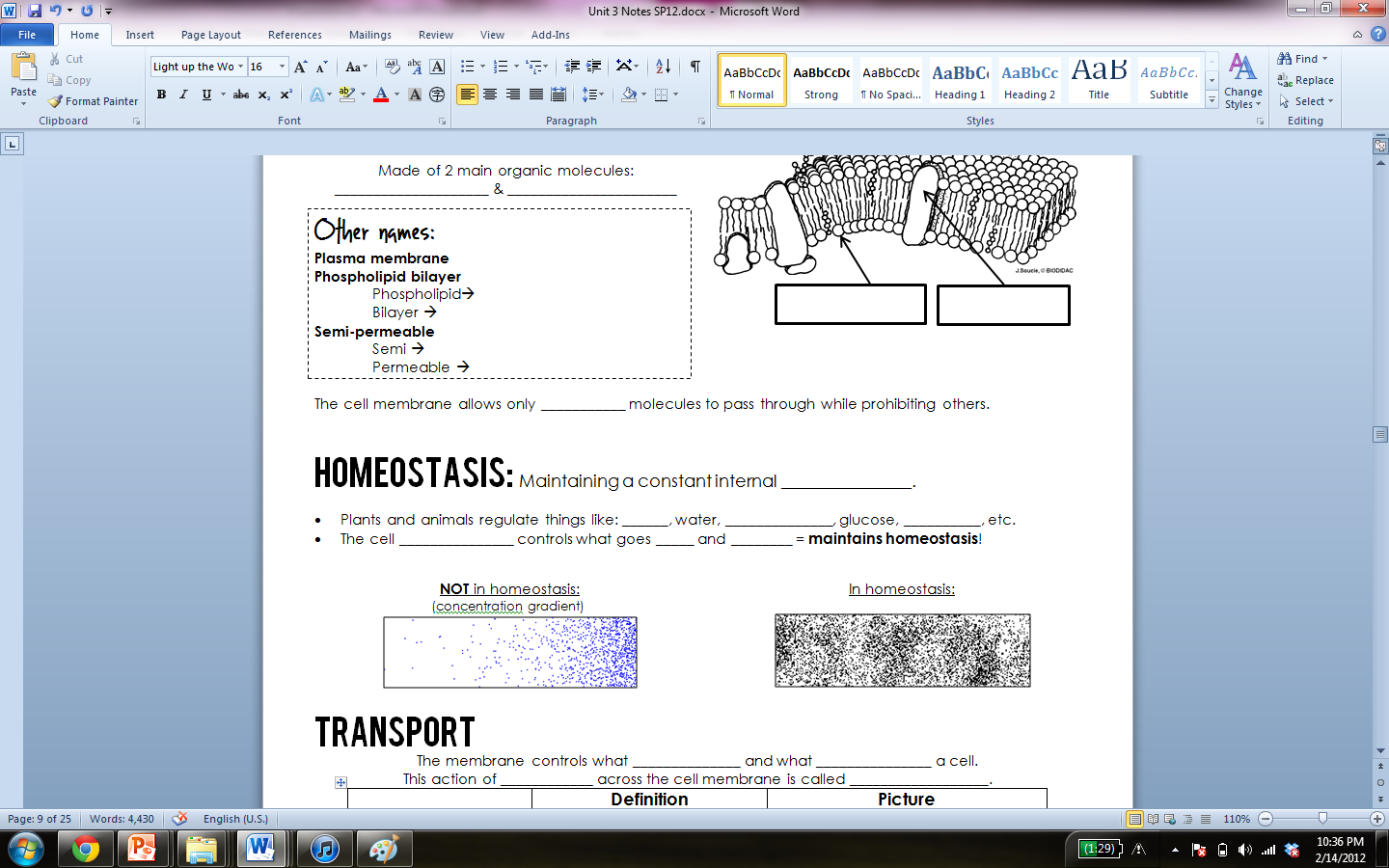 Did someone say AMOEBA              SISTERS!?!?Clip
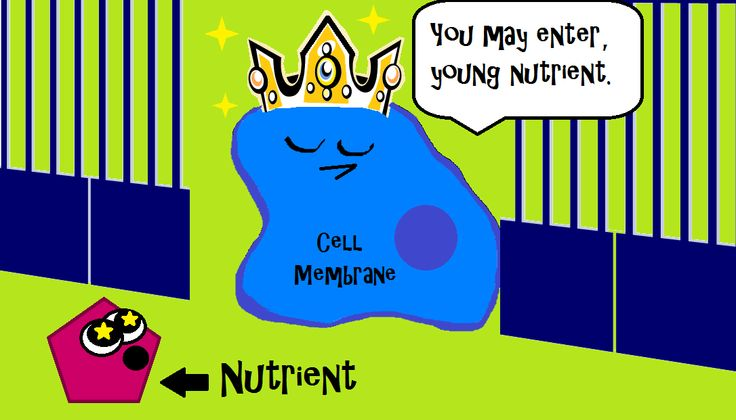 https://www.youtube.com/watch?v=6fhbbFd4icY
Can you answer these?
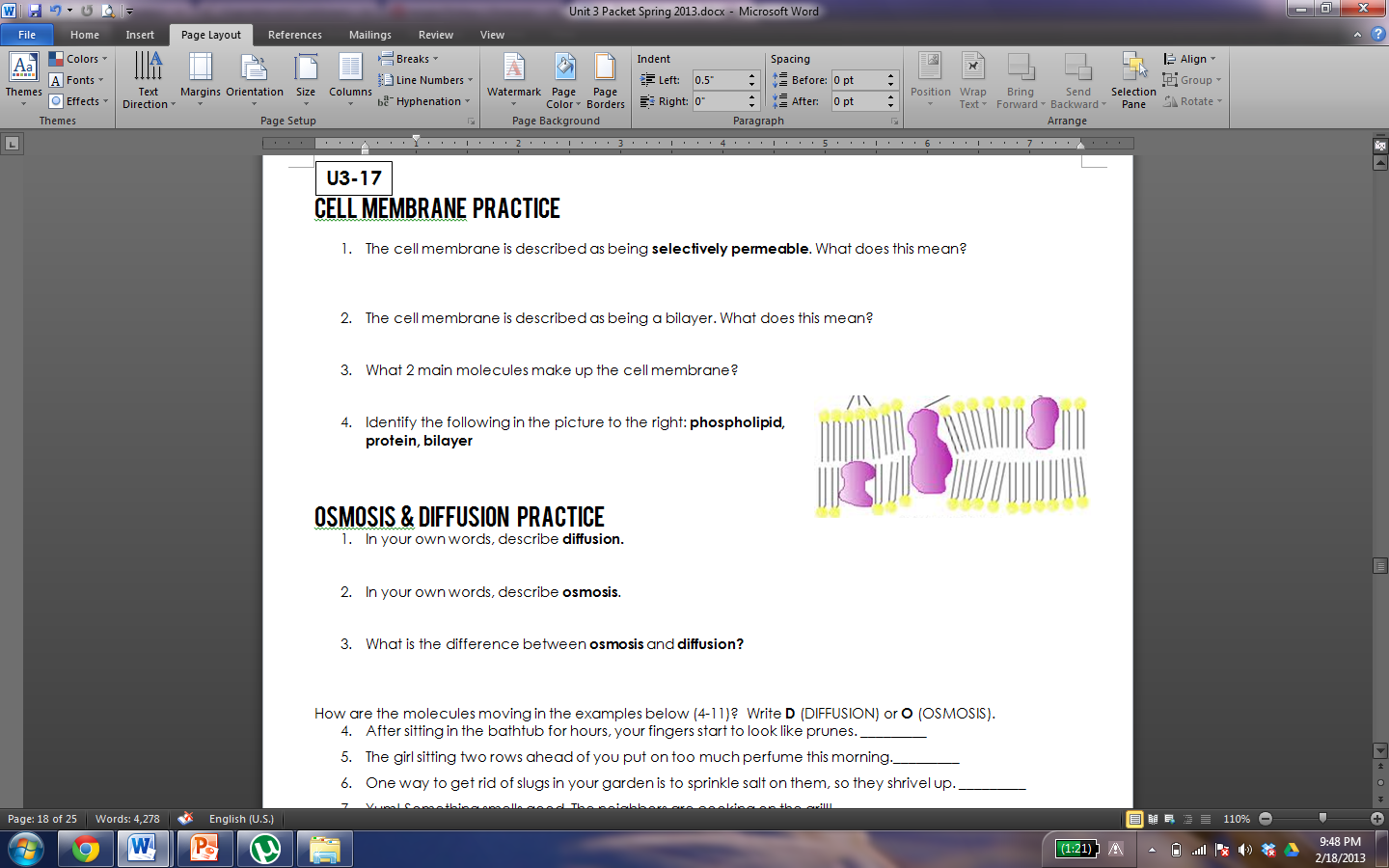 Crossing the Cell Membrane
Need a Protein Channel
Pass Directly Through
Water
Salt
Sugar
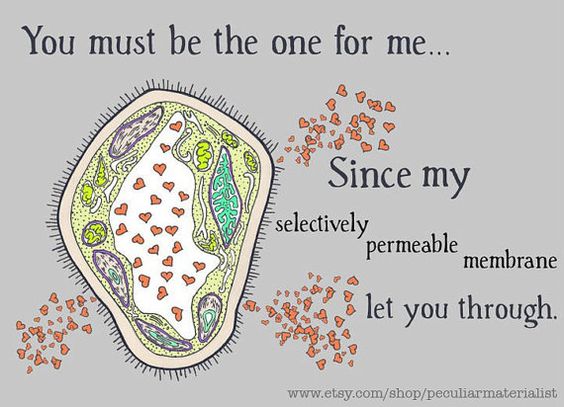 Fats
Oils
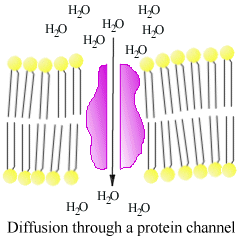 Transport Proteins
Span the phospholipid bilayer
Act as a door in the membrane
Change shape when they interact with solute  
Move water-soluble substances across a membrane
May be passive or active
Cell Membrane Structure
Cell Membrane Function
Creates a barrier b/w inside & outside of cell
Proteins that pass through the entire bilayer act a channel to transport large substances OR transport substances against their gradients
Cell Membrane: Selectively Permeability
CAN PASS THRU MEMBRANE
-------------------------------------
O2 and CO2 (non-polar)
Some polar water molecules (slip through gaps in the non-polar lipid bilayer that occur when the fatty acid tails bend)
CANNOT PASS THRU  MEMBRANE 
-------------------------------------
Ions (charged)
Large polar molecules
Construct & Label a Cell Membrane
Cell Membrane Worksheet Side 1
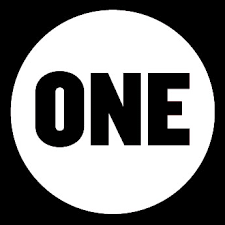 What belongs in the boxes?
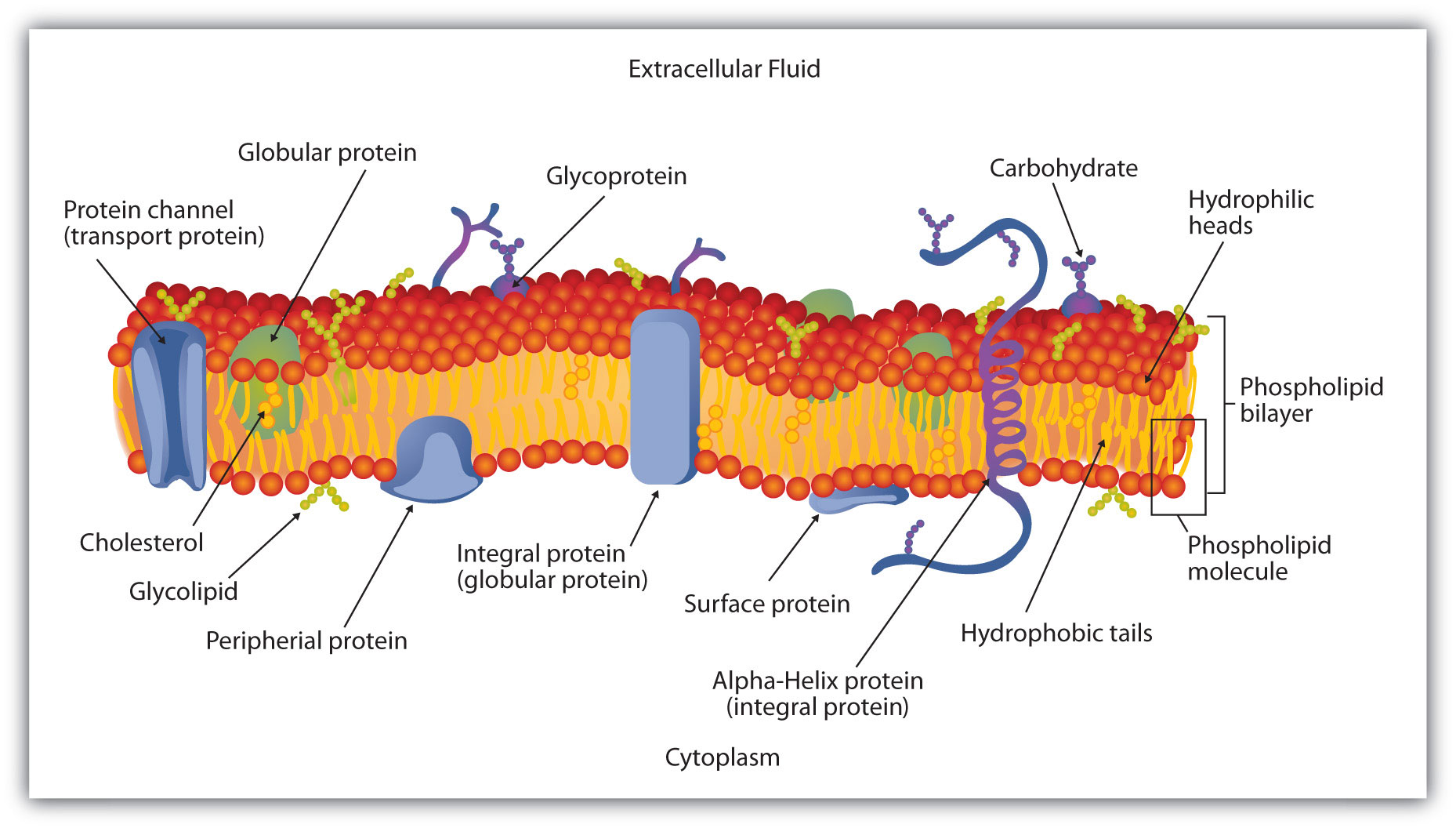 #3
#1
#4
#2
Closure
What 3 organic molecules are the cell membrane made up of?
What two parts make up a phospholipid?
Provide an example of a concentration gradient.